Cholesterol Metabolism
How Is CholesterolGenerated,Operated,Destructed In Human Body?
Chemical Structure Of CholesterolRecapitulation
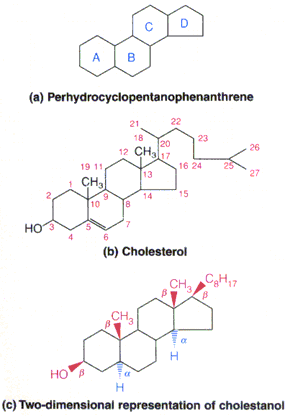 Structural Aspects Of Cholesterol
Cholesterol is a C27 compound.

Cholesterol has a parent nucleus Cyclo Pentano Perhydro Phenantherene Ring.
Two Forms Of Body Cholesterol
Cholesterol Forms 
Free Cholesterol And Esterified Cholesterol
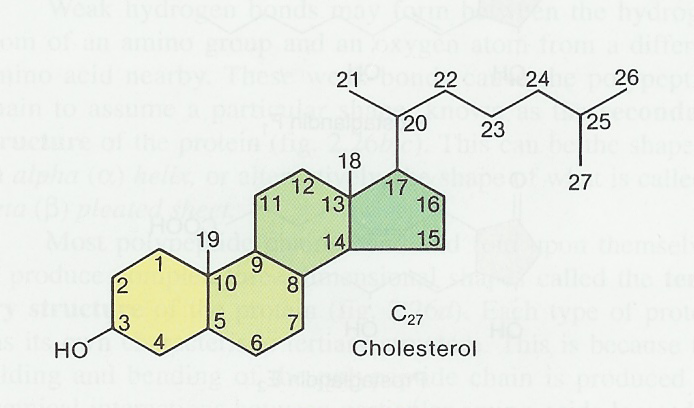 Free Cholesterol is a derived Lipid (30%)

Cholesterol Ester is a simple Lipid and a body Wax. (70%)
Cholesteryl Ester is a storage and excretory form of Cholesterol which is found in most tissues.
Sources Of Body Cholesterol
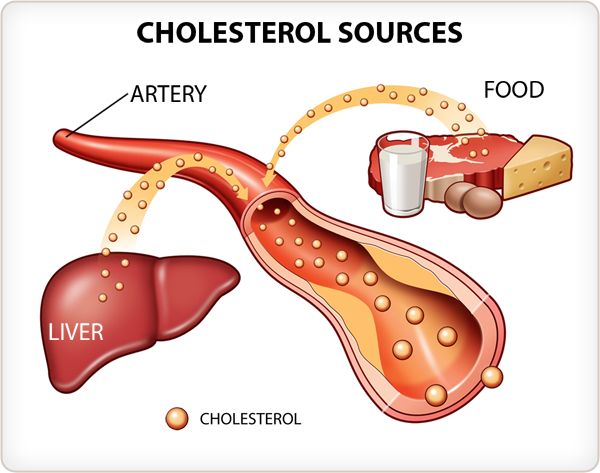 Endogenous And Exogenous Sources Of Body Cholesterol
About 1 g/day originates by biosynthesis
About 0.3 g/day extracted  from food

80% Endogenously produced by Liver (0.8 gram/day)
20% Exogenously comes from  digestive tract (0.3 gm/day)
Assume 400 mg is an  intake of dietary Cholesterol per day
It absorb about 50% Cholesterol
200 mg is absorbed from GIT
800 mg of Cholesterol is from de novo synthesis
Exogenous  Sources Of Cholesterol(Animal Sterol)
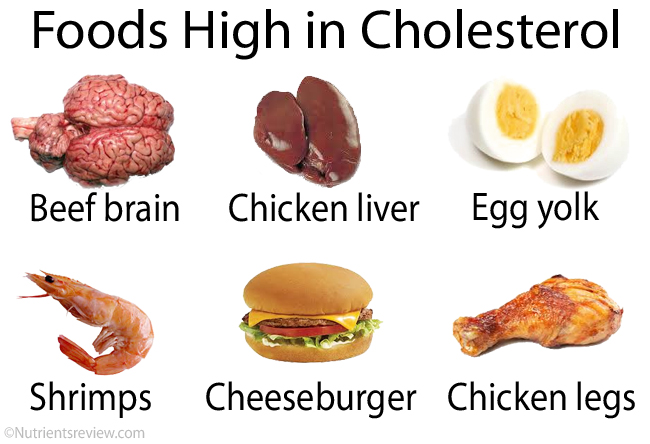 Cholesterol BiosynthesisIs To ProvideEndogenous Source Of Body Cholesterol
Amount Of Cholesterol Biosynthesis
Endogenously  about 1 gm/day  of Cholesterol is biosynthesized.

Ingestion of excess of Carbohydrates elevates Cholesterol biosynthesis.
Conditions Favoring For Cholesterol Biosynthesis
Biosynthesis of Cholesterol takes place:
In well fed condition
When excess of free cellular Glucose
On stimulation of Insulin
Glucose Regulates Cholesterol Biosynthesis
Increased free and excess of cellular Glucose

Increases rate of endogenous Cholesterol biosynthesis
Amount of Cholesterol biosynthesis depends upon
Availability of Acetyl-CoA obtained from Glucose metabolism in a well fed state.
Cholesterol SynthesisSimplicity to Complexity
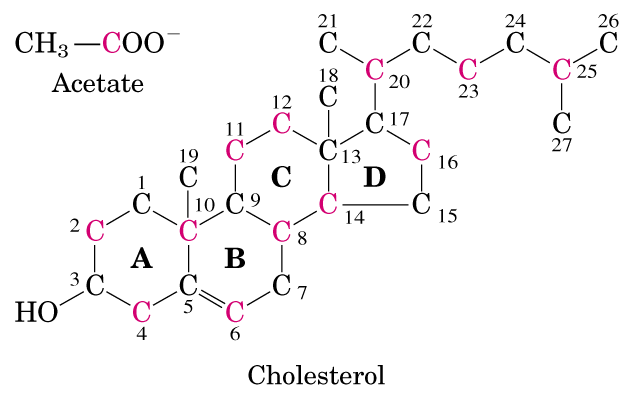 All 27 carbon units of Cholesterol Structure are biosynthesized using

2 carbon moiety Acetyl-CoA units ,obtained from Glucose metabolism.
Site Of Cholesterol BiosynthesisOrgans and Cellular Site For Cholesterol Biosynthesis
Organs Involved For Cholesterol Biosynthesis
Liver (80% )
Intestine (10%)
Skin (5%)
Adrenal Cortex
Ovaries , Testes , Placenta
Arterial walls (some extent)
Cholesterol Synthesizing Enzymes are partly located in: 

Cytoplasm
Endoplasmic Reticulum
Requirements For Cholesterol Biosynthesis
Requirements For Reductive Biosynthesis Of Cholesterol
Metabolic Precursor- Acetyl CoA (Obtained from excess Glucose metabolism)
Enzymes ,Coenzymes and Cofactors
16 NADPH +H+ (Through HMP Shunt)
36 ATPs
Translocation Of Acetyl CoA From Mitochondrial Matrix To Cytosol
Cholesterol is biosynthesized from Cytosolic Acetyl CoA
Which is transported from Mitochondria via the Citrate transport system.
Stages Of Cholesterol Biosynthesis
Biosynthesis of Cholesterol is a very complex process
To understand divided in 5 Stages
 Requires more than 25 steps.
Stage 1.  
Acetyl-CoA forms HMG-CoA and Mevalonate. 

Stage 2. 
Mevalonate forms Active Isoprenoid units(C5)

Stage 3.  
6 Isoprenoid units form Squalene (C30)

Stage 4.  
Squalene is converted to Lanosterol

Stage 5.  
Lanosterol is converted to Cholesterol(C27)
Overview/Outline  of Cholesterol Synthesis
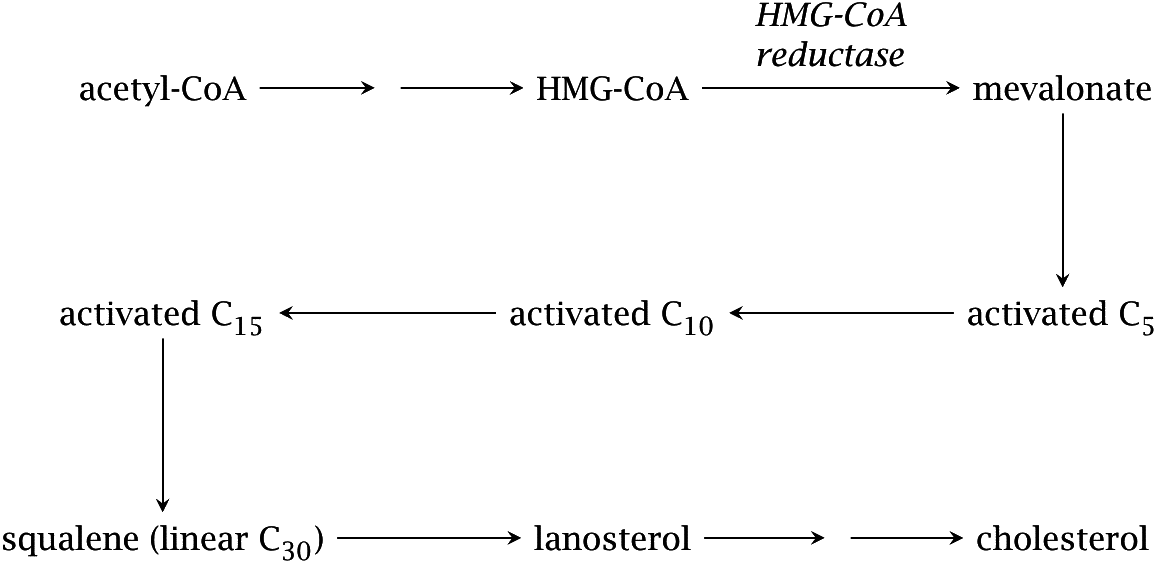 Initial Activation Steps in Cholesterol Synthesis
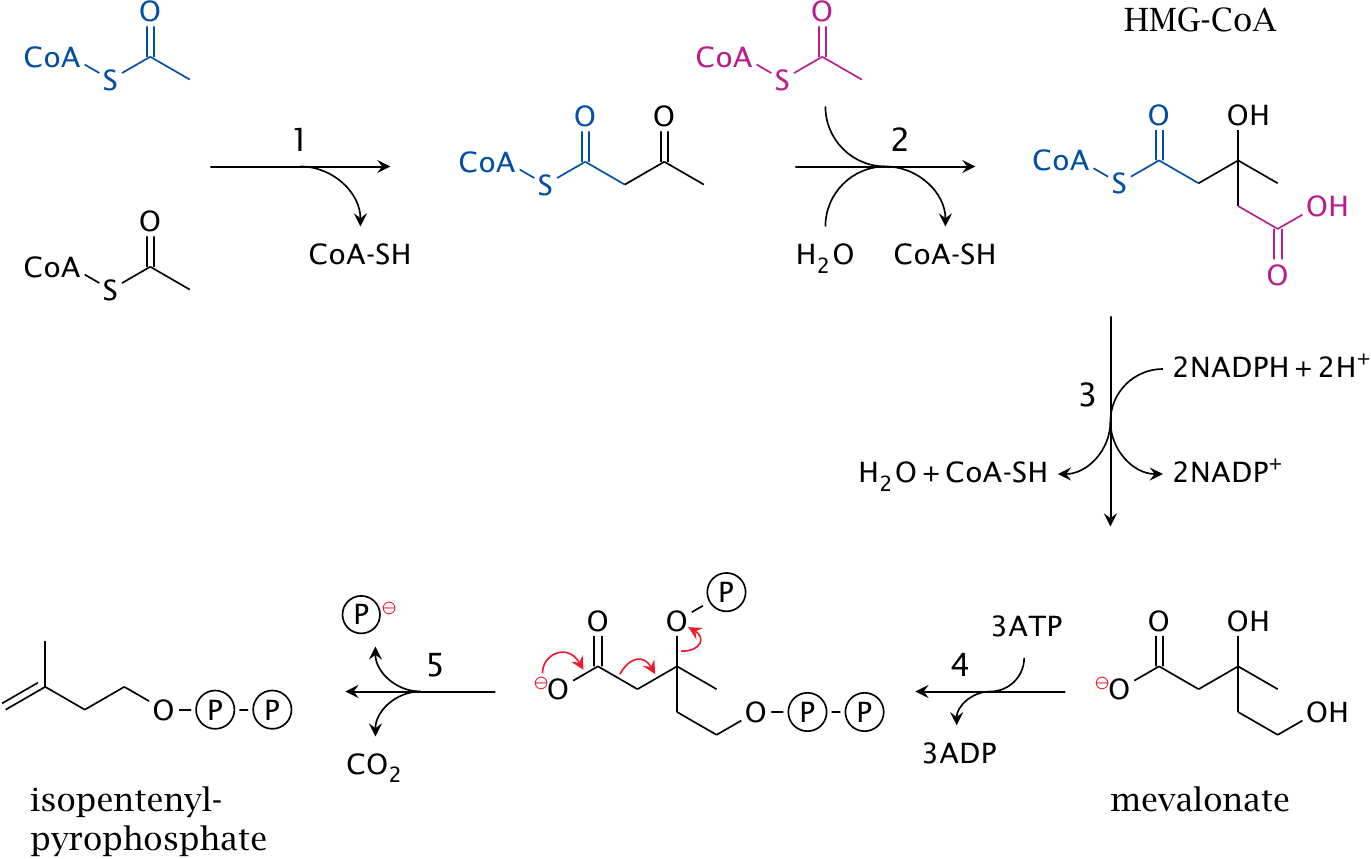 Formation of a C10 intermediate GPP
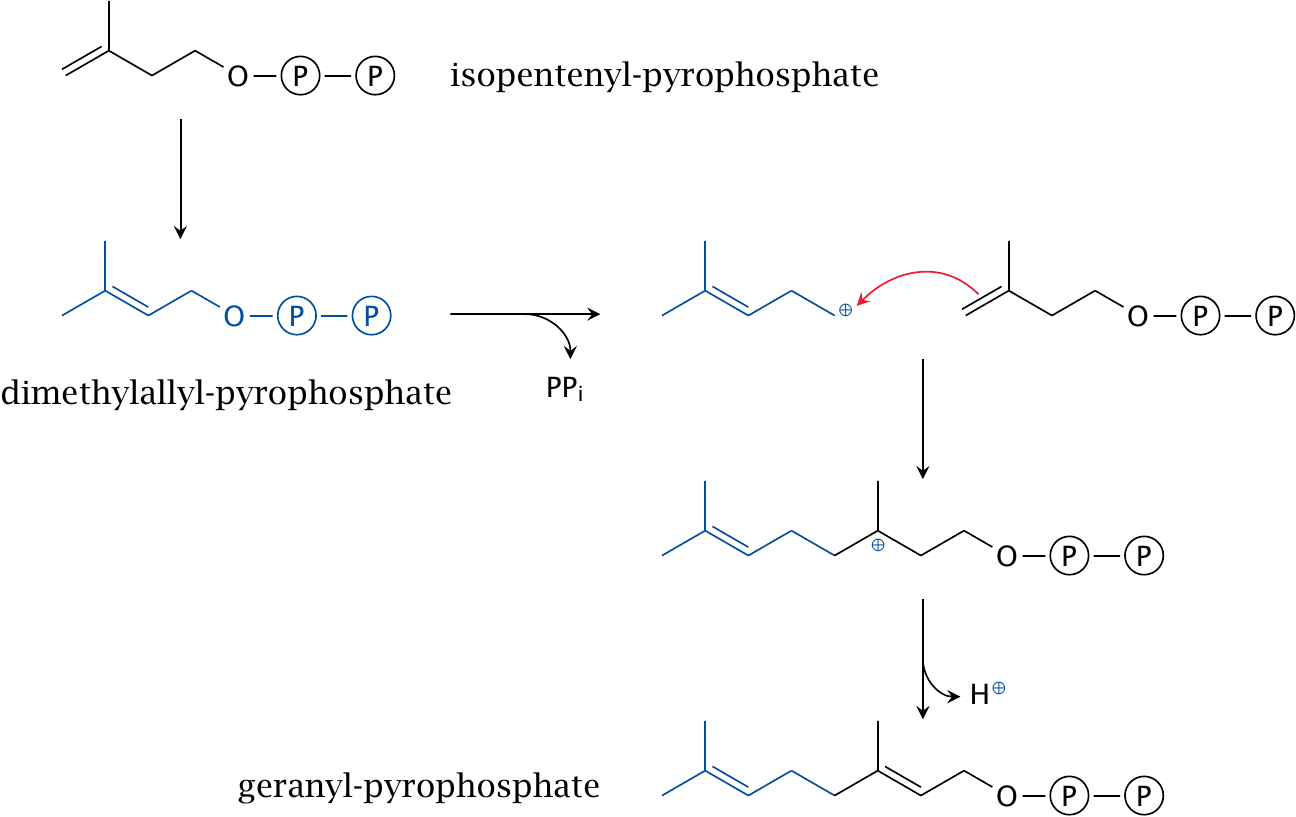 Formation of C15 and C30 intermediates
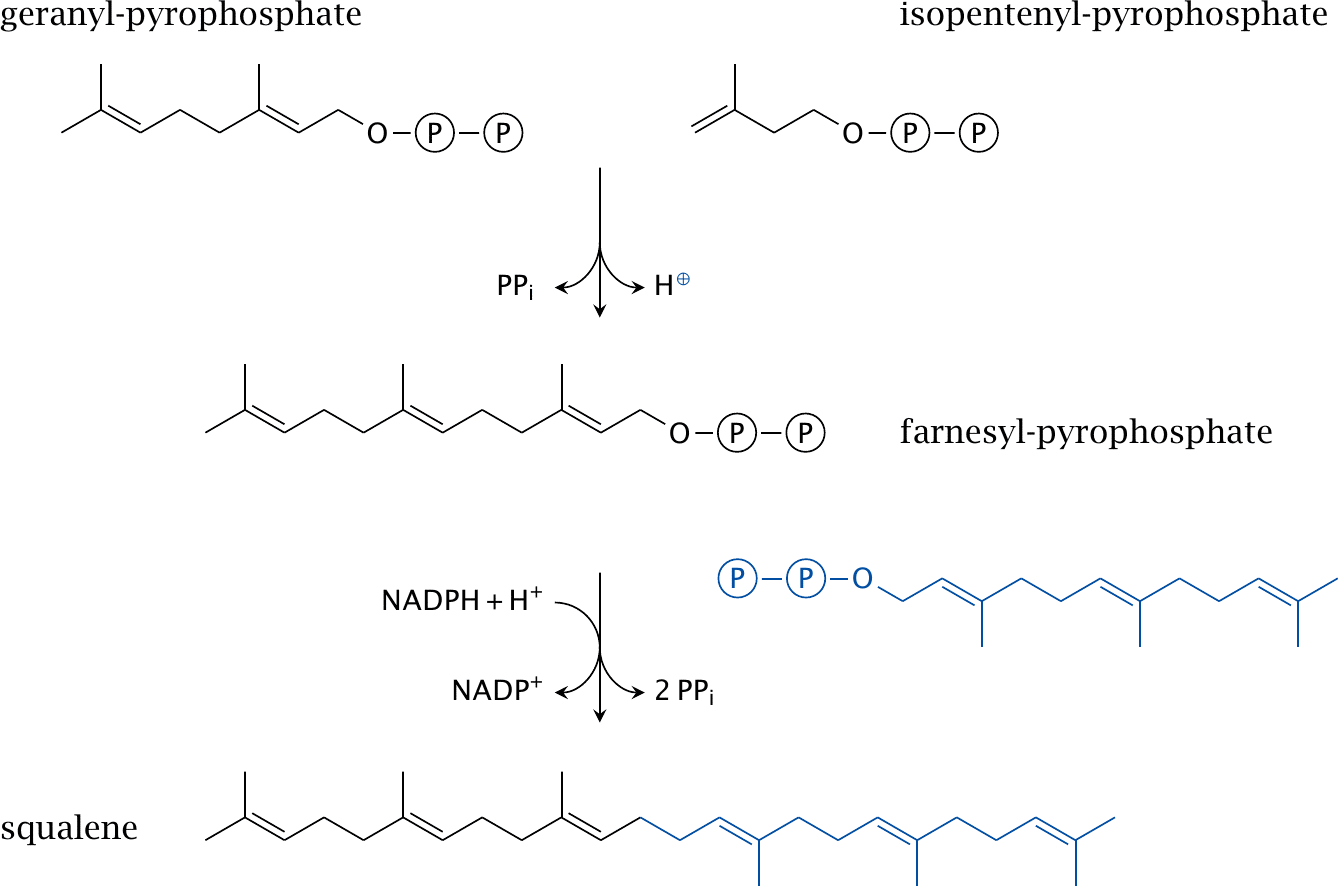 © Michael Palmer 2014
Squalene cyclization yields the first sterol intermediate
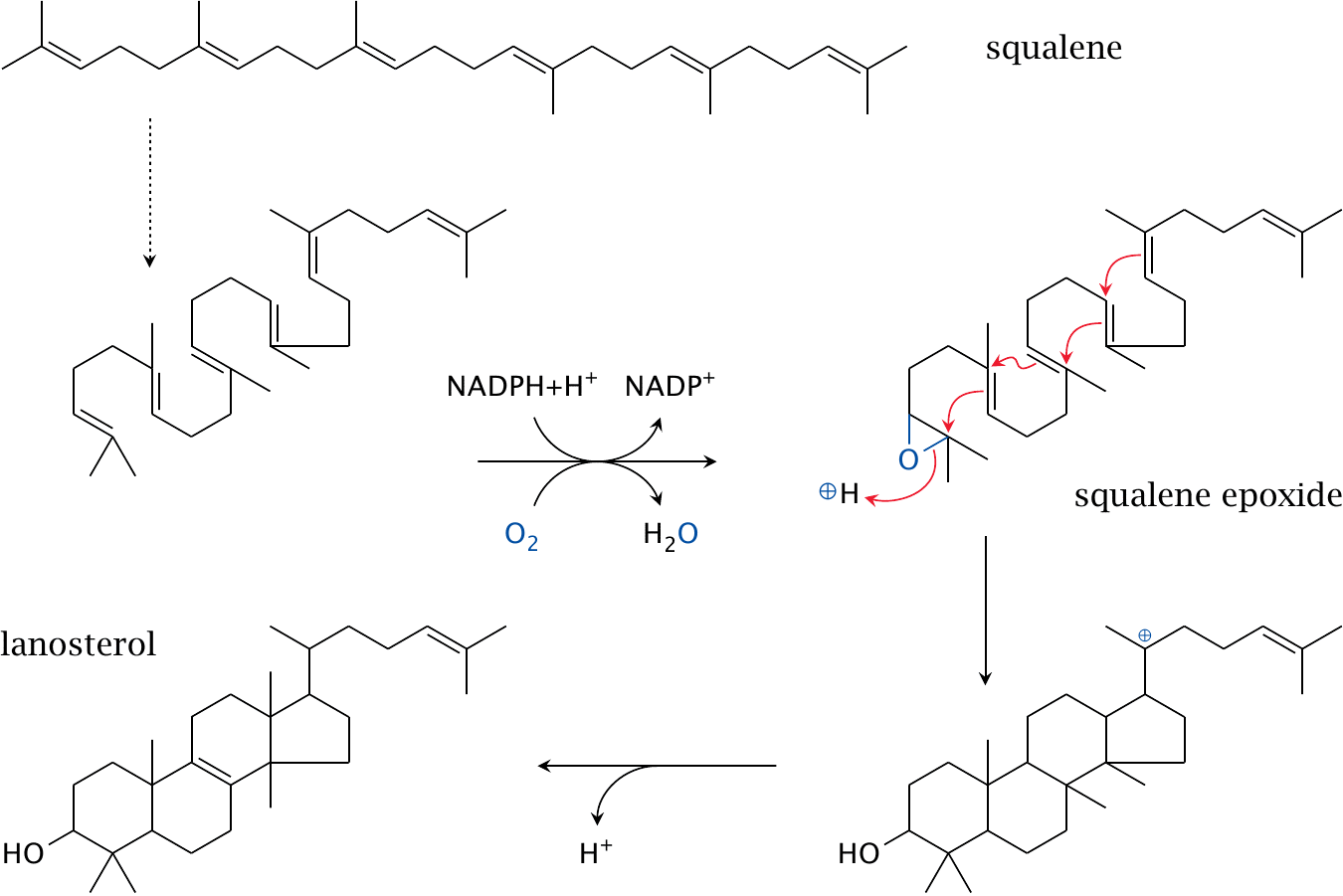 Demethylation, desaturation and saturation steps convert Lanosterol to Cholesterol
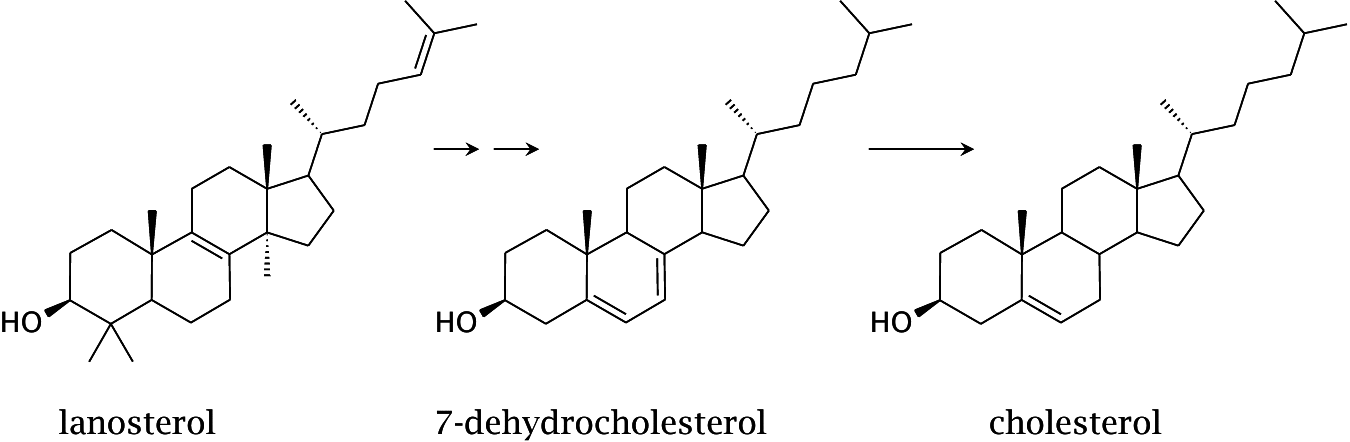 UV-dependent synthesis of Cholecalciferol
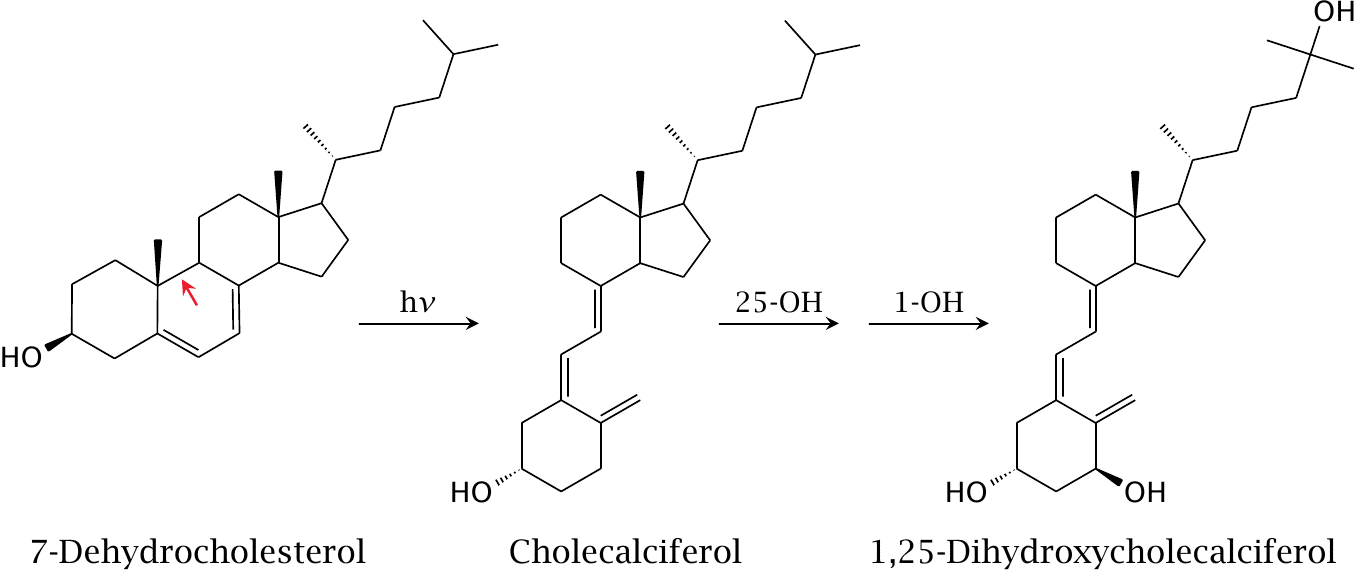 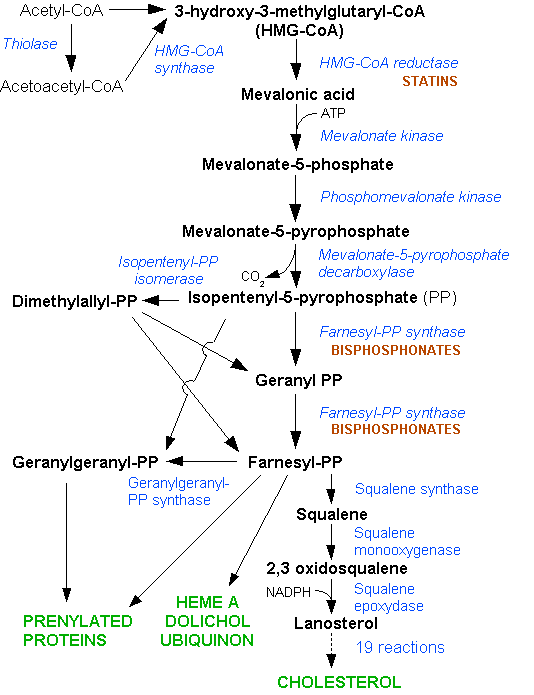 Stage I Synthesis Of HMG CoA and Mevalonate
It starts by the condensation of three molecules of Acetyl CoA(C2) with the formation of HMG CoA (C6) by HMG CoA Synthase (As like In Ketogenesis)
HMG CoA is Reduced to Mevalonic acid (C6) by reaction requiring NADPH+H+ and enzyme HMG CoA Reductase. 
   Two molecules of NADPH are consumed in the reaction.
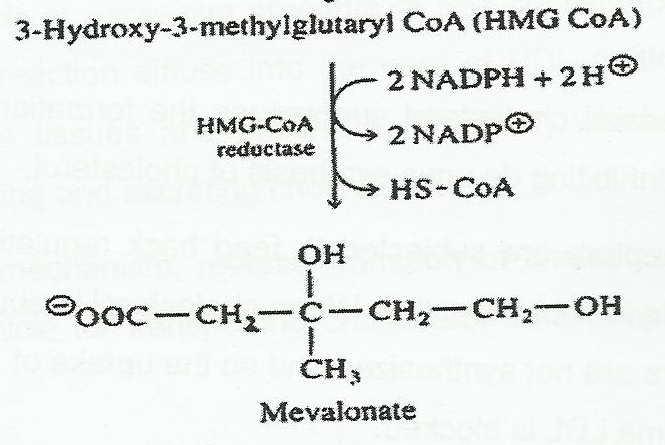 Stage 2Formation Of Isoprenoid UnitIsopentenyl Pyrophosphate (IPP)
Mevalonate in three subsequent steps is 
Phosphorylated with ATPs
Dehydrated and
Decarboxylated  
 
To form Isoprenoid unit(C5)- Isopentenyl pyrophosphate(IPP).
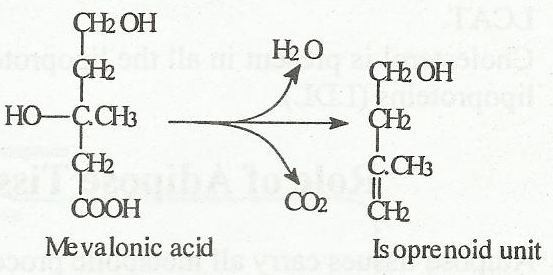 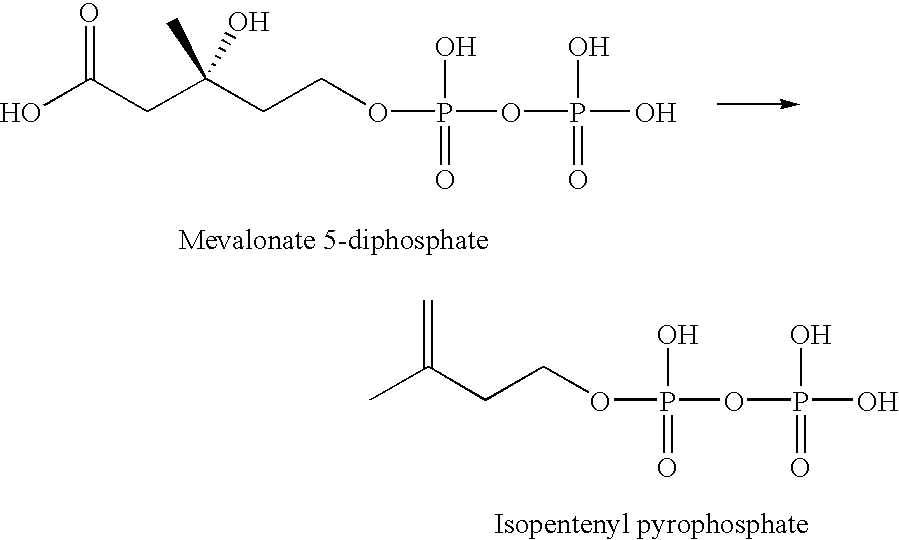 Isomerization Of IPP To DPP
Isopentenyl Pyrophosphate (IPP-C5) is isomerized to Dimethylallyl Pyrophosphate (DPP-C5) with the Isomerase activity
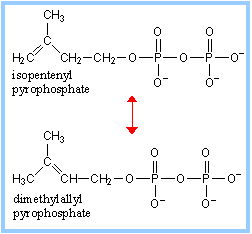 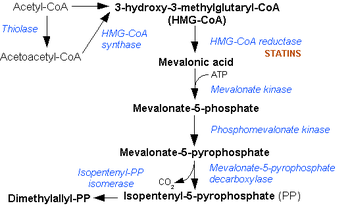 Stage 3Synthesis Of Squalene (C30)
Formation Of Geranyl Pyrophosphate (GPP-C10)
IPP (C5) and DPP (C5) get condensed to form Geranyl Pyrophosphate (GPP-C10)
Formation OF Farnesyl Pyrophospate (FPP- C15)
1 molecule of GPP condenses with 1 molecule of IPP to form Farnesyl Pyrophospahte (FPP-C15)
Conversion Of FPP(C15) to Squalene (C30)
Two molecules of FPP get condensed to generate Squalene.
At smooth Endoplasmic Reticulum with the catalytic activity of Squalene Synthase Coenzyme NADPH+H+ and Cofactors Mg , Mn and Co
Sage 4Conversion Of Squalene To Lanosterol
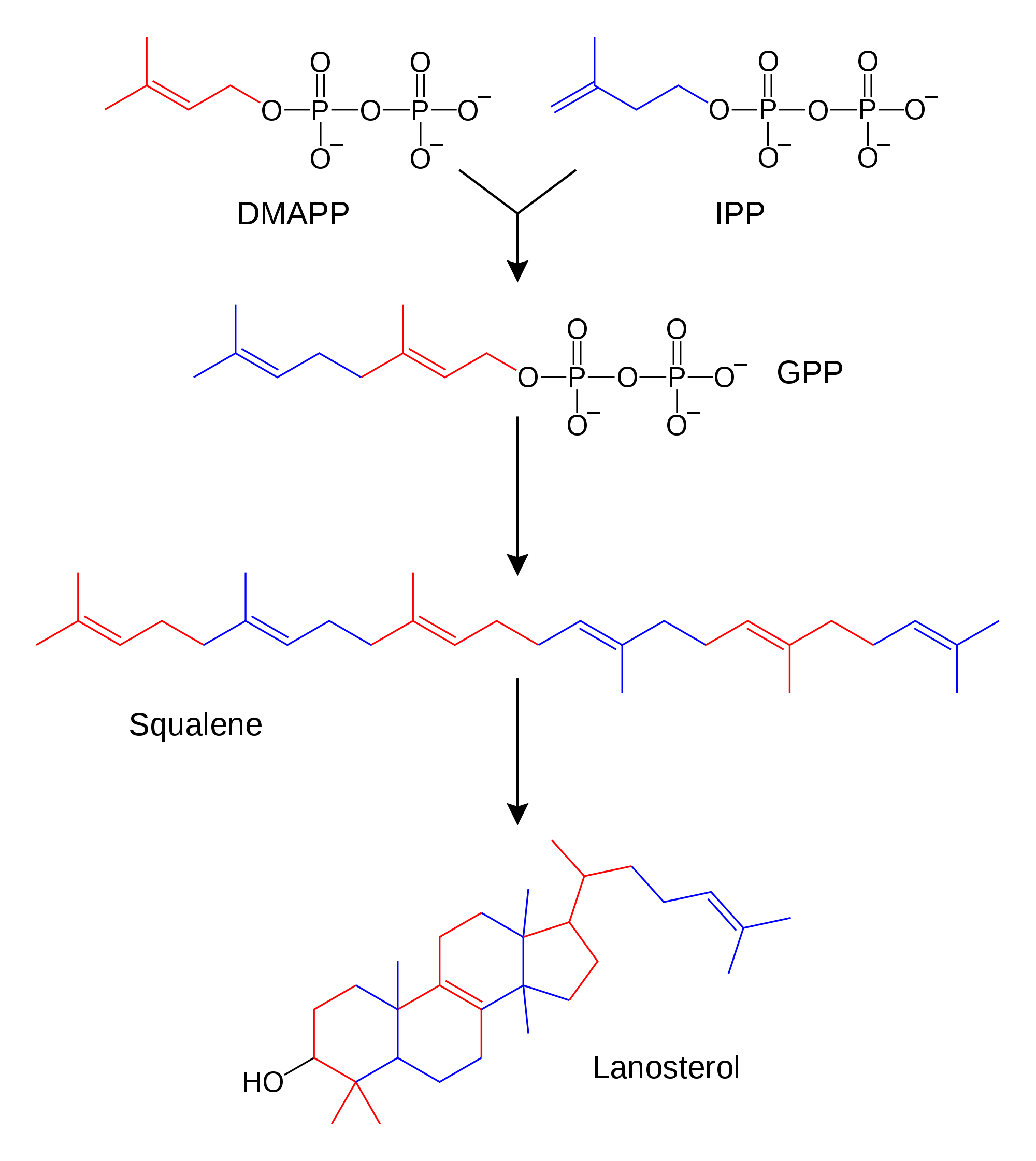 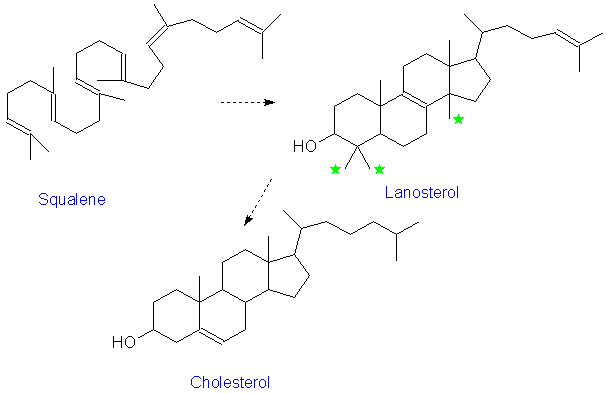 Stage 5Transformation Of Lanosterol To Cholesterol
Lanosterol is converted to Cholesterol with  many sequential steps
 
With an intermediates Zymosterol and Desmosterol
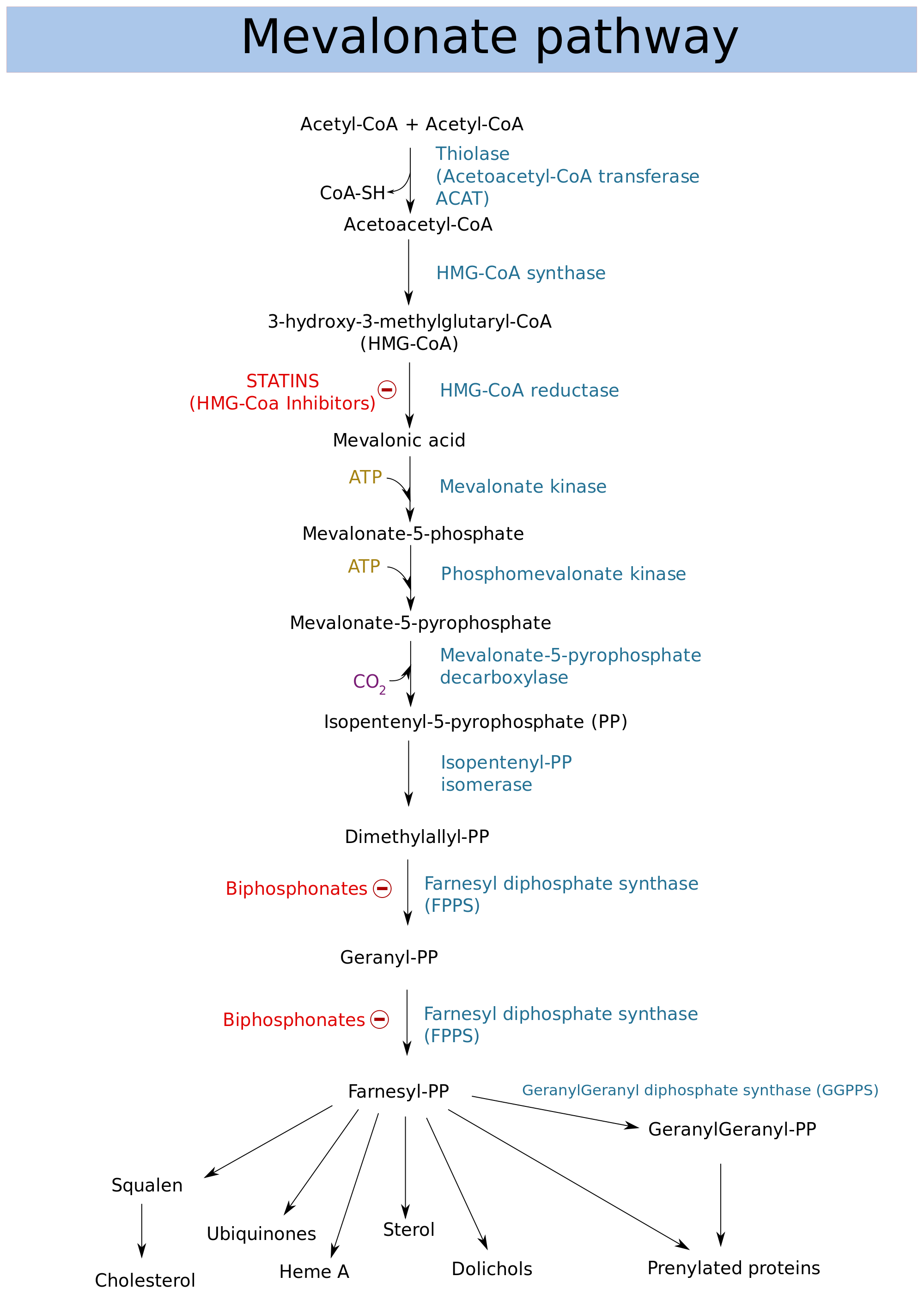 Regulation Of Cholesterol Biosynthesis
HMG-CoA Reductase

Is regulatory/ key enzyme of Cholesterol Biosynthesis.

This enzyme is stimulated and inhibited as per requirement of bodies need.
Enzyme HMG-CoA reductase has half-life of 3 hrs.

Degradation of HMG-CoA reductase depends on Cholesterol levels.
Modes Of Cholesterol Regulation
Hormonal Influence
Covalent Modification
Feedback Inhibition
Hormonal Regulation
Insulin In well fed state: 
Stimulates and increases HMG CoA Reductase

Increases Cholesterol Biosynthesis
Glucagon and Glucocorticoids in emergency states: 
Inhibits HMG CoA Reductase.
Decreases Cholesterol Biosynthesis.
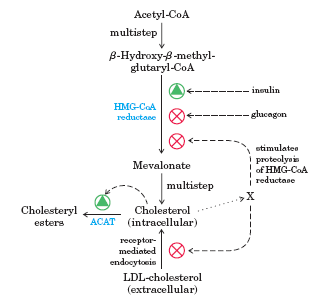 Covalent Modification Of Regulatory Enzyme HMG CoA Reductase
Phosphorylation And Dephosphorylation Of HMG CoA Reductase
Short-term regulation of Cholesterol biosynthesis is by

Phosphorylation & dephosphorylation of Key enzyme HMG CoA Reductase
Phosphorylated –HMG CoA Reductase- Inactive Form

Dephosphorylated-HMG CoA Reductase- Active form
HMG CoA Reductase - Phosphorylation
HMG CoA Reductase – OH
             (active)
HMG CoA Reductase – P
             (inactive)
AMP-Activated
Protein Kinase (high activity)
(+)
AMP
phosphatase
kinase
(+)
(+)
AMP-Activated
Protein Kinase
(low activity)
increase cAMP
insulin
Glucagon/epi
Under influence of Hormone Insulin
HMG CoA Reductase is Dephosphorylated 
Which activates HMG-CoA Reductase.
This increases Cholesterol Biosynthesis.
Under influence of Hormone Glucagon

HMG CoA Reductase is Phosphorylated by cAMP-dependent Protein Kinases. 

Phosphorylation of the Enzyme  inactivates HMG-CoA Reductase

This inhibits Cholesterol Biosynthesis.
Glucagon, Sterols, Glucocorticoids & low ATP levels 

Inactivate HMG-CoA Reductase.
Insulin, Thyroid hormone, high ATP levels 
Activate the key enzyme HMG-CoA Reductase.
Cholesterol Biosynthesis Regulated By Feed Back Inhibition
Sufficient amounts of body Cholesterol regulate its biosynthesis 
By feed back inhibition of Enzyme HMG CoA Reductase.
Ingestion of Cholesterol inhibits endogenous cholesterol synthesis (control exerted at both transcriptional and translational levels).

Gene expression (mRNA production) is controlled by Cholesterol levels
Cholesterol SynthesisTranscription Control
Rate of HMG-CoA Reductase mRNA synthesis is controlled
By transcription factor Sterol Regulatory Element Binding Protein (SREBP)
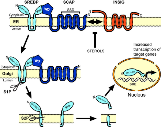 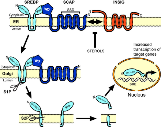 Competitive Inhibitors Of Cholesterol Biosynthesis
Drugs like Statins- Lovastatin ,Simvastatin

Competitive inhibitors of key Enzyme HMG CoA Reductase of Cholesterol biosynthesis.

Decreases Endogenous Cholesterol Biosynthesis
Lovastatin Inhibits Cholesterol Biosynthesis
Lovastatin (Mevinolin) blocks HMG-CoA Reductase activity and prevents biosynthesis of Cholesterol.

Lovastatin is an (inactive) Lactone

In body, Lactone is hydrolyzed to Mevanolinic acid, which is a competitive inhibitor of HMG CoA reductase.
Drugs Lowering Cholesterol
Statins – decrease HMG CoA Reductase activity
“Statins”  Competitively Inhibit HMG-CoA Reductase
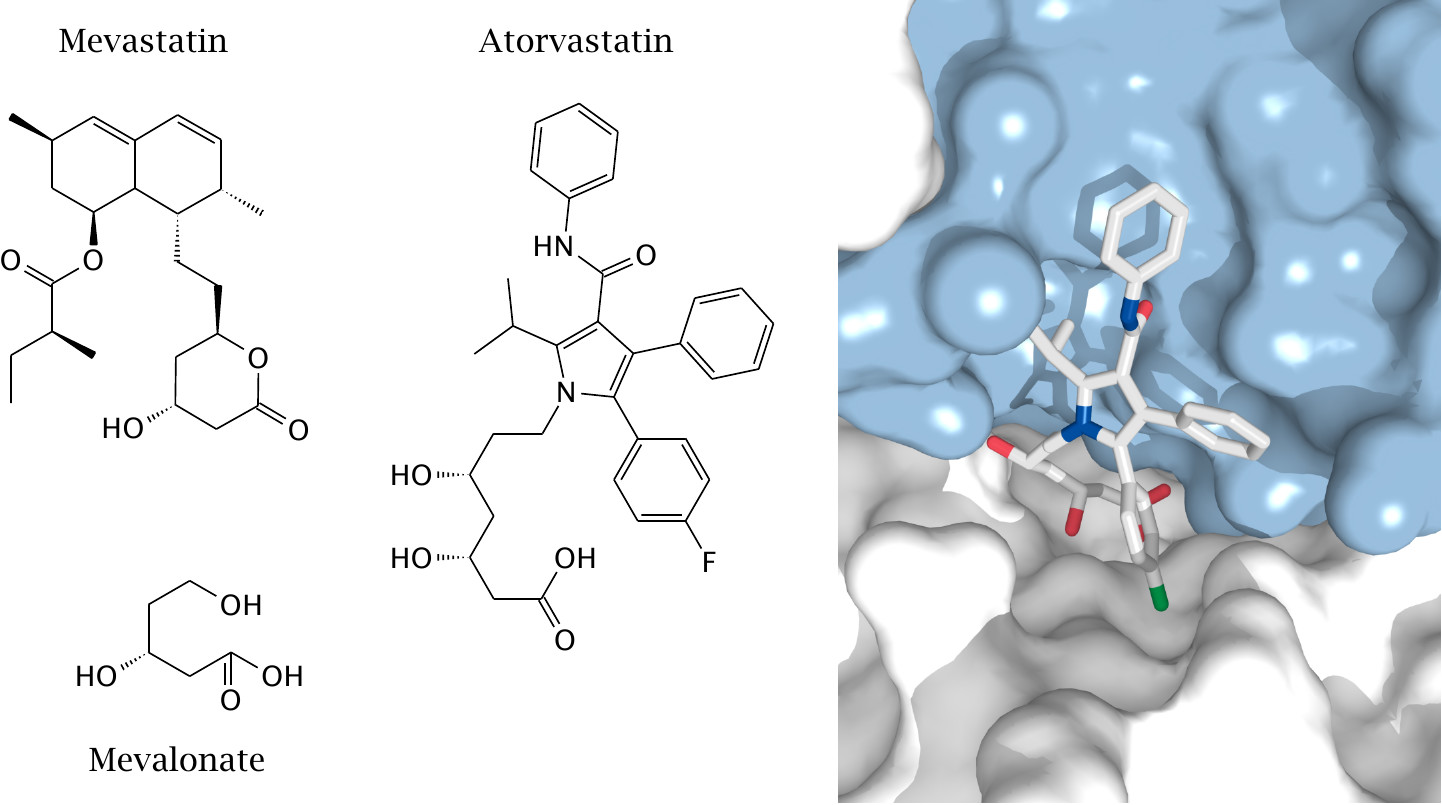 Effects Of “Statins”(HMG-CoA Reductase Inhibitors)
Action: Competitively inhibits HMG-CoA Reductase,  key enzyme for de novo cholesterol biosynthesis. 

Effects Of Statins in Human body: 
Cells express more LDL receptors
Decreases serum LDL levels 
Increased HDL levels
Increased HDL/LDL ratio 
Suppresses production of VLDL in Liver

Advantages: Specific; Effective; Well-tolerated.

Disadvantages: Hepatotoxicity; myopathy; most expensive; contradicted in pregnant and nursing women.
Bile salts inhibit  intestinal HMG CoA Reductase.
Cholesterol Transport
Lipoproteins Involved In Cholesterol Transport In Blood
Chylomicrons/ULDL
LDL
HDL
Chylomicrons transport dietary exogenous form of Cholesterol 

From intestine to Liver through lymph and blood
LDL transports Endogenous Cholesterol
 
From Liver to Extrahepatic tissues.
HDL transports, Cholesterol for its excretion

From Extrahepatic tissues to Liver.
Cholesterol Esterification
In human body Cholesterol is present in two forms:
Free Cholesterol (30%)
Esterified Cholesterol (70%)
Cholesterol when has to get excreted out of the body

It gets esterified to Cholesterol Ester and transported for its excretion.
Cholesterol Esterification Enzymes
Acyl Cholesterol Acyl Transferase activity (ACAT)
 
Lecithin Cholesterol Acyl Transferase activity (LCAT)
Cholesterol Esterification
LCAT  
      (Lecithin: Cholesterol Acyltransferase)

Formation of Cholesterol Esters in Lipoproteins
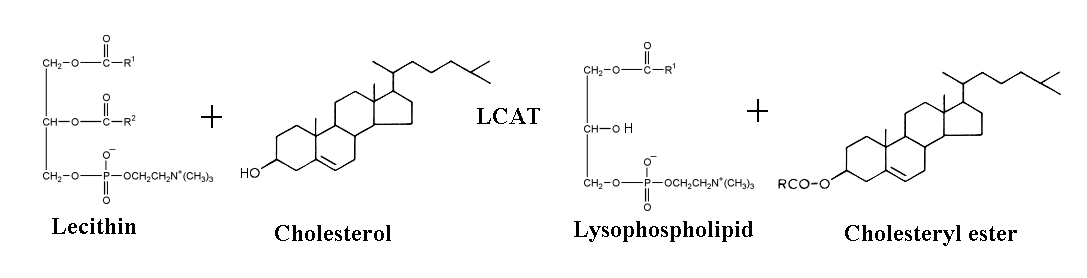 Acyl-CoA: Cholesterol Acyl Transferase (ACAT) is an ER membrane protein
ACAT transfers fatty acid of CoA to C3 Hydroxyl group of Cholesterol
Excess Cholesterol is stored as Cholesterol esters in cytosolic lipid droplets
LCAT activity is associated to Lipoprotein HDL.
HDL is responsible for transporting of Cholesterol Ester from extra hepatocytes to Liver for its excretion.
Deficiency And Types Of LCAT By Mutations In LCAT Gene
Familial LCAT deficiency- Complete LCAT deficiency

Fish-Eye disease- Partial deficiency.
Fish-eye disease progresses, corneal cloudiness worsens 
Can lead to severely impaired vision.
Functions Of Cholesterol
Fates  of Cholesterol
Cholesterol synthesized
 in extrahepatic tissues
De novo synthesis
Diet
Liver cholesterol
pool
Secretion of HDL
and VLDL
Free cholesterol
In bile
Conversion to bile salts/acids
Fates Of Body Cholesterol
Cholesterol in human body is component of various biomembranes of cells.
Cholesterol helps in nerve impulse conduction
Cholesterol is a precursor for
Bile acids
Vitamin D
Steroidal Hormones- 
Aldosterone
 Estrogen 
Progesterone
Testosterone
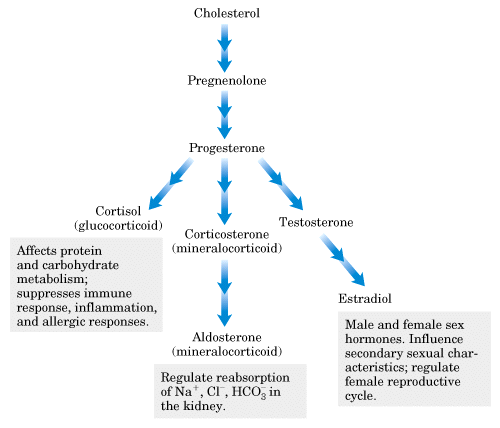 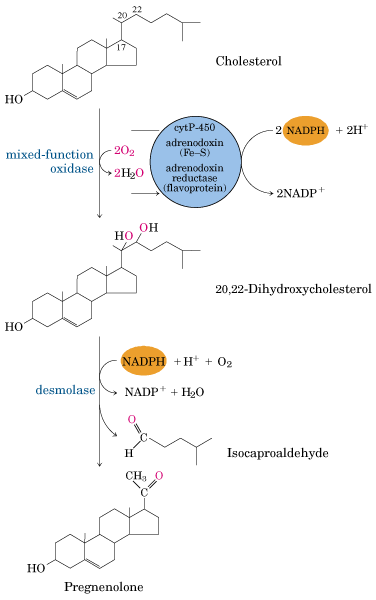 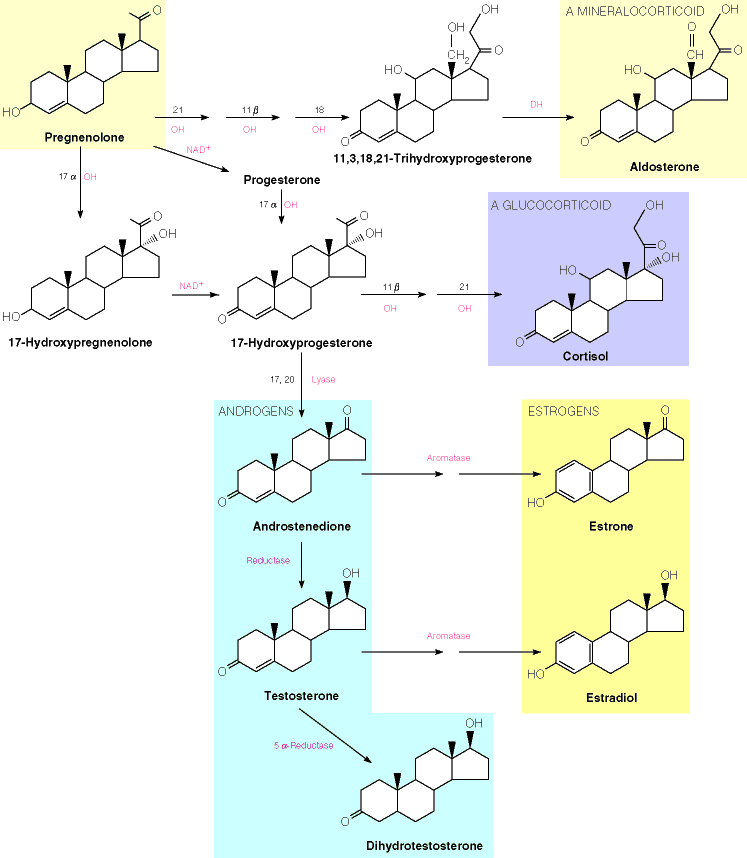 Remember Cholesterol is not an energy producing Lipid.
Cholesterol Degradation and Excretion
About 1  gram of Cholesterol is catabolized and excreted out of body via Bile.

Cholesterol is mostly converted to Bile acids and Bile salts and excreted.
Thus Cholesterol is excreted in form of Bile acids and Bile salts.
Bile Acids Formed From Cholesterol
Primary Bile Acids: 
Cholic Acid
Cheno Deoxy Cholic Acid

Secondary Bile Acids:
Glycocholic Acid
Taurocholic Acid
De- Oxycholic Acid
Lithocholic Acid
Bile acids are Derived from Cholesterol
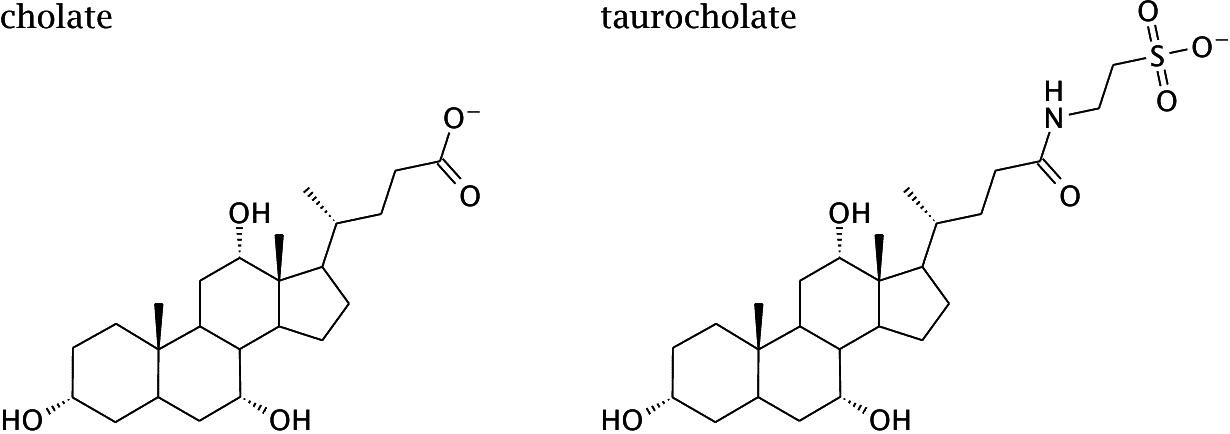 Bile acids , Bile Salts and Cholesterol are carried through bile to intestine for its excretion.

Thus half of body Cholesterol is degraded to Bile acids and excreted through feces.
Cholesterol is  modified by intestinal bacterial flora to

Cholestenol and Coprostenol which are then excreted out in feces.
Balance Of Cholesterol Metabolism
A person is healthy when there is a perfect balance between
Cholesterol Biosynthesis
Cholesterol Utilization
Cholesterol Excretion

This minimizes chances of Cholesterol deposition in blood and tissues.
Bile acids synthesized from Cholesterol in Liver are carried through bile

Released into intestine and reabsorbed in Jejunum and Ileum.
Bile Acids are Transformed To Bile Salts
Role Of Bile Salts
Bile Salts are effective detergents
They are biosynthesized in the Liver
Stored & concentrated in the Gallbladder
Bile salts in Intestine facilitates in digestion and absorption of intraluminal lipids
Through formation of emulsions and mixed micelles.
Efficiency OF Bile Salts Recycling
Blood Cholesterol And Its Clinical Significance
OPTIMAL CHOLESTEROL LEVELS
Adult Normal Reference Ranges Of Lipid Profile
125
Remember
Blood Cholesterol is associated to Lipoproteins in 2 forms:

 Free cholesterol (30%) 
 Esterified Cholesterol  (70%)
HypercholesterolemiaCauses, Conditions And Consequences
Hypercholesterolemia
Abnormal high levels of Cholesterol more than  reference range in blood circulation is termed as Hypercholesterolemia.
Classification of Plasma Cholesterol Concentrations
LDL Cholesterol
Less than 100 mg/dl Optimal

100 to 129 mg/dl Near or above optimal GOOD Cholesterol

130 to 159 mg/dl  Borderline high

160 to 189 mg/dl High

190 mg/dl and above Very high/ BAD Cholesterol
HDL Cholesterol
Scavenging Action

Less than 40 mg/dl
Low level. A major risk factor for CAD

40 to 59 mg/dl
Moderate levels considered significant low risk

60 mg/dl and above
High level. Considered protective against CAD

 > 100 mg/dl very high is considered as bad
Types And Causes Of Hypercholesterolemia
Primary Causes: Genetic (Non modifiable)
LDL Receptor defects
CETP inhibition
Age, Gender

Secondary Causes- Life style derangements
Wrong eating habits
Sedentary life style
Addictions-Smoking , Alcoholism
Clinical Conditions Of Hypercholesterolemia
Obesity- Diabetes mellitus 
(Increased Intake / increased Biosynthesis )

Nephrotic Syndrome – Protein loss 
(Defective Lipoprotein metabolism which is not internalized)

Obstructive Jaundice 
(Bile duct obstruction no excretion and regurgitation of Bile in Blood)

Hypothyroidism 
 (Decreased Catabolism and decreased Excretion)
Inherited Hypercholesterolemia
Inherited Hypercholesterolemia is a genetic cause

Caused due to defective LDL receptors on tissues.

Increases LDL –Cholesterol in blood
Consequences Of Hypercholesterolemia
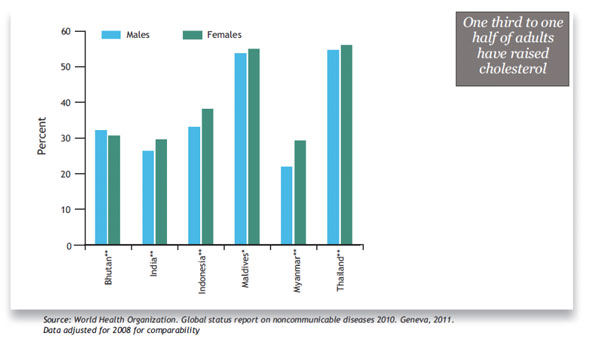 Consequences of High Cholesterol
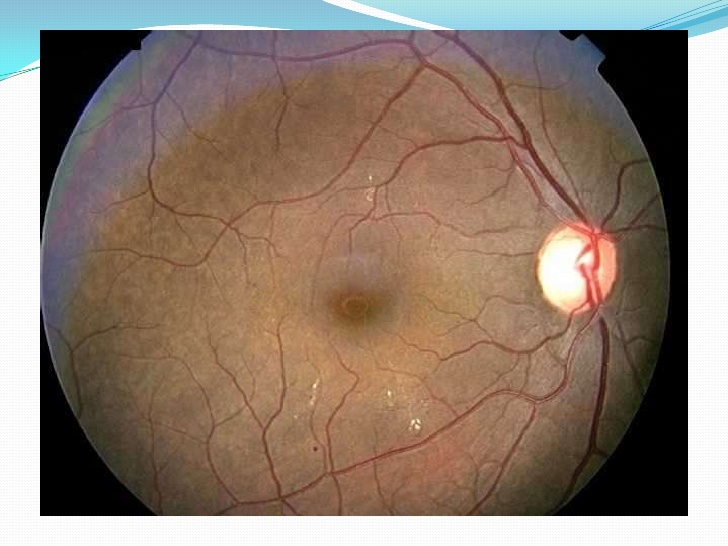 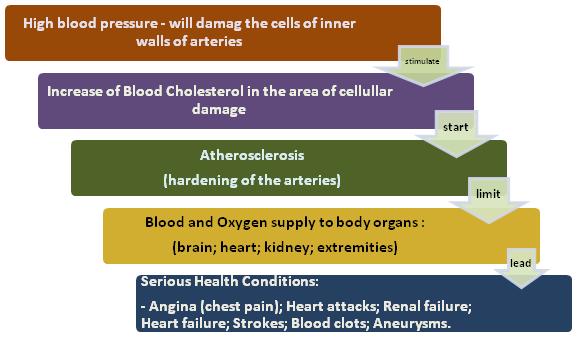 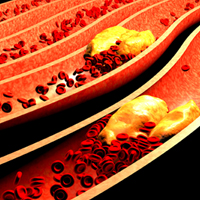 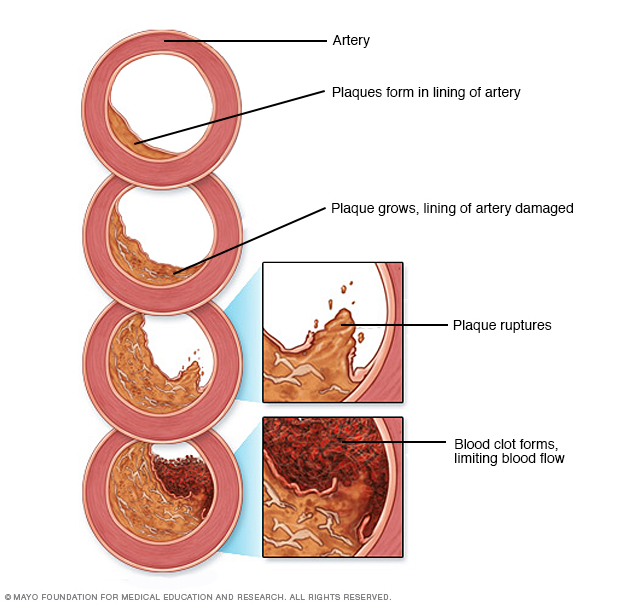 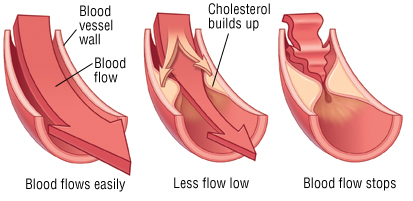 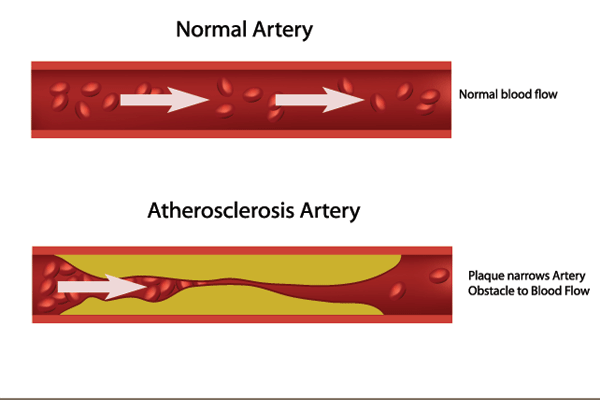 Consequences Of Hypercholesterolemia
Increased risk of Atherosclerosis
Stimulates plaque/thrombus formation
May occlude arteries and
Leads to tissue infarction
Infarction is irreversible damage to tissues due to absence of  Oxygen and Nutrient.

Infarction of Brain is Stroke

Infarction of Heart is MI
Signs And Symptoms Of Hypercholesterolemia
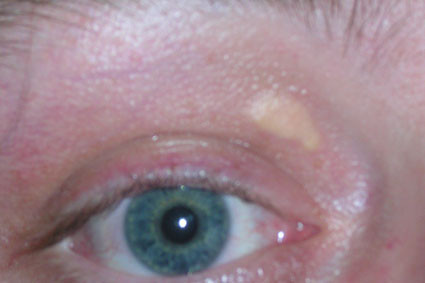 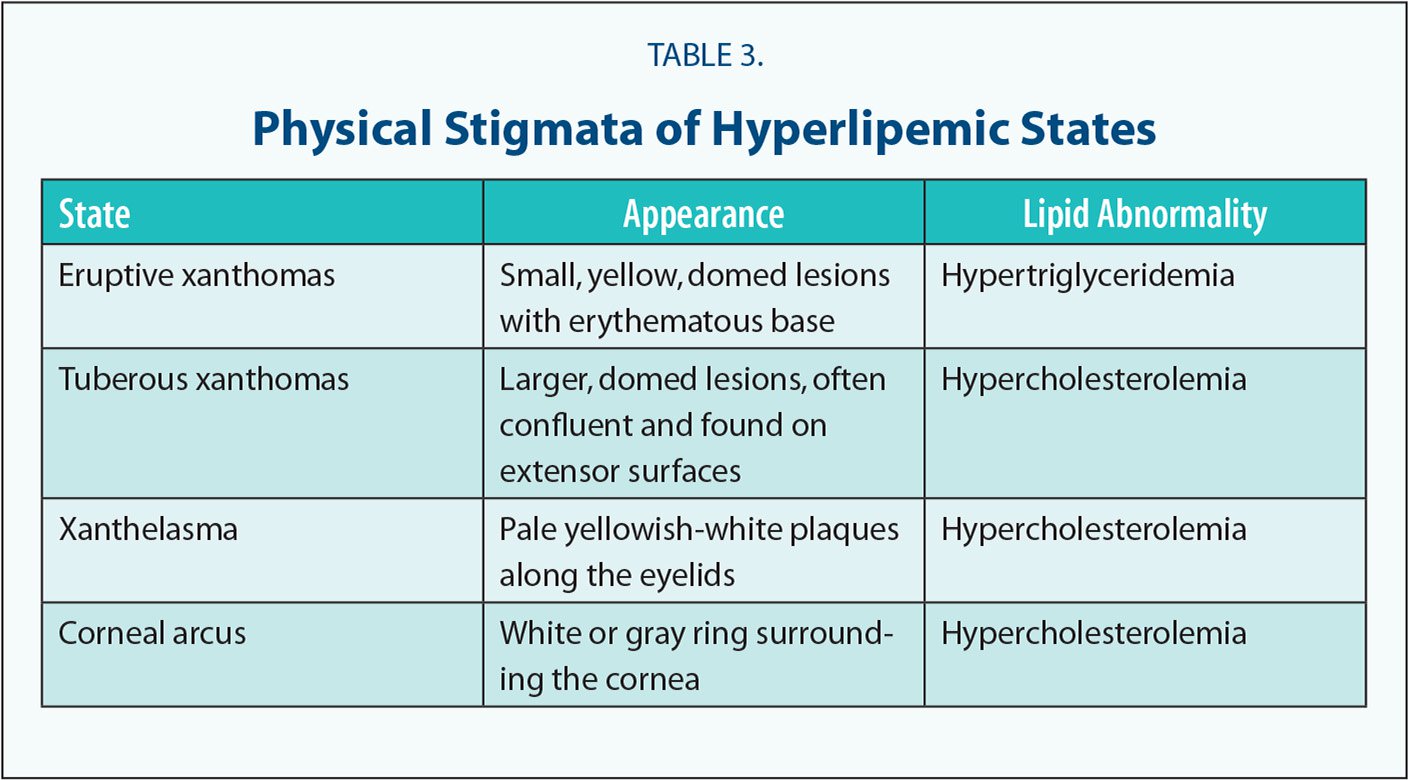 MORTALITY  RELATED DUE TO HIGH CHOLESTEROL
1 cause of death: Cardio-vascular diseases 

 3 cause of death: Cerebro-vascular diseases

 1 + 3 = ~ 40% of all deaths     

(Higher risk for Alzheimer & Chronic Liver disease)
Trends Of Increased Cholesterol And Death Rates
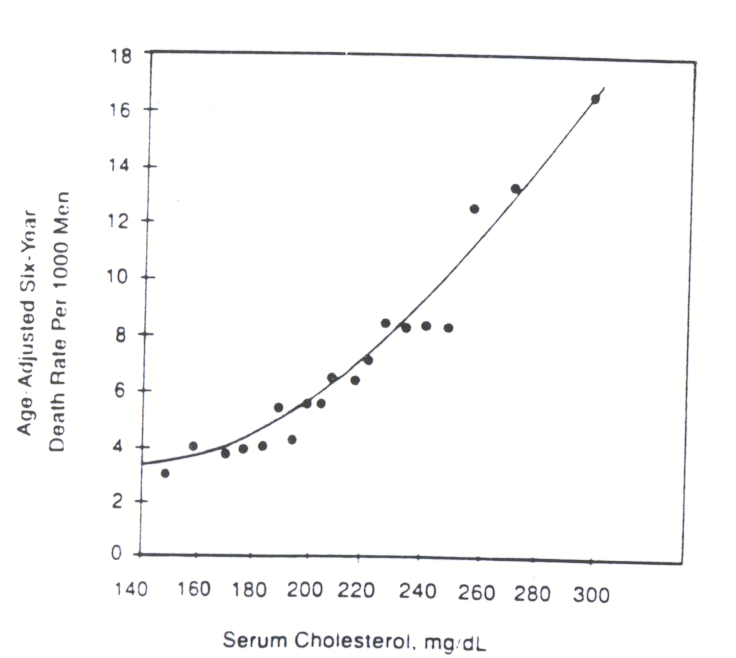 HDL cholesterol levels lower than <40 mg/dl)
 increase a person's risk of developing coronary artery disease, especially in people who also have high total cholesterol levels.
HDL Cholesterol levels greater than 100 mg/dl 

Also increase risk in developing coronary artery disease and Stroke.
CHOLESTEROL PROFILE IMPROVEMENT STRATEGY
IMPROVING DIET
 
LIFE STYLE MODIFICATIONS

 REGULAR EXERCISE

SMOKING, ALCOHILISM CESSATION

STRESS REDUCTION

 WEIGHT CONTROL
 
 BEHAVIOR CHANGE
When diet changes fail.

 Hypolipidemic drugs will reduce serum Cholesterol and Triacylglycerol.
Therapeutic Principle: 
Lowering Blood Cholesterols
Inhibition of Cholesterol biosynthesis
 
Inhibition of Cholesterol uptake from GIT
Inhibition of Bile acid reuptake
 
LDL apheresis (Taking away) 

Inhibition of Cholesterol Ester Transfer Protein (CETP) to some extent  increases HDL levels.
Cholestyramine Resins:  
  Block reabsorption of bile acids. 
Sitosterols:  
  acts by blocking the absorption of Cholesterol from the gastrointestinal tract. 
Mevocore or Lovastatin: 
 inhibitors of HMG-CoA Reductase
Drugs Inhibitors of Intestinal Cholesterol Uptake
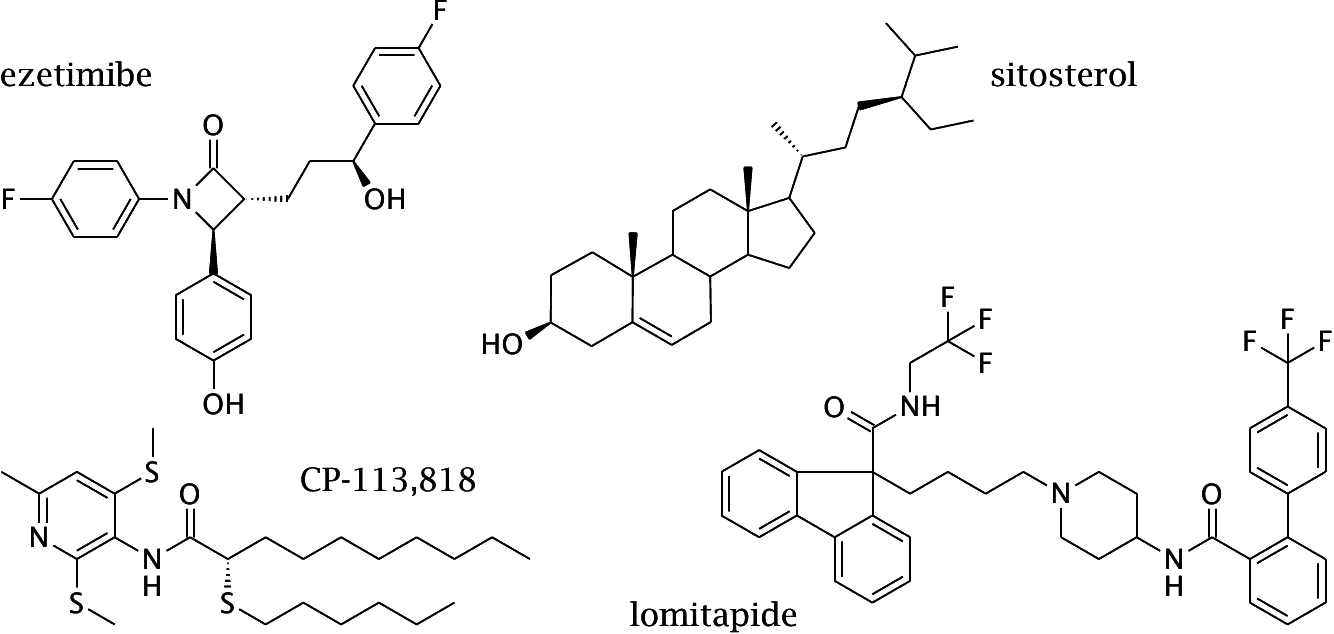 Effect Of Long Duration Of Drug Usage
Hypocholesterolemia Causes, Conditions And Consequences
Hypocholesterolemia
Abnormal low levels of Cholesterol below reference range in blood circulation is termed as Hypocholesterolemia.
Causes Of Hypocholesterolemia
Poor Ingestion
Low Biosynthesis
More Uptake &Utilization
More Excretion
Increased Hypolipidemics
Conditions Of HypocholesterolemiaPhysiologically Cholesterol low in Children's
Malnutrition
(Decreased Dietary Glucose & Cholesterol)
Malabsorption
(Poor absorption of Cholesterol in biliary insufficiency)
Hyperthyroidism
( Increased utilization)
Pernicious Anemia
Hemolytic Anemia
(Increased utilization for erythropoiesis and for composition of bile for bilirubin excretion through bile)
Liver Disorders
(Decreased biosynthesis)
Consequences Of Hypocholesterolemia
Affects all functions of Cholesterol
Improper structural aspects of cell membrane
Cells,tissues,organs defects
Steroidogenesis decreased
Low Vitamin D
Poor nerve impulse conduction
Neurological disorders
Overview Of Cholesterol Metabolism
Role of Transporters ABCG5 (G5) and ABCG8 (G8)
ABCG5 (G5) and ABCG8 (G8) Cholesterol transporter 
Acts in Liver and Intestine 
Prevent accumulation of dietary cholesterol. 
Mutations in either G5 or G8 Genes cause sitosterolemia, a recessive disorder 
Characterized by Cholesterol accumulation and premature coronary atherosclerosis